КОМПАС
Зайцева Елена Владимировна
учитель географии
МБОУ г.Иркутска СОШ № 73
Древний компас имел вид ложки с тонким черенком и шарообразной выпуклой частью. Хорошо отполированная выпуклая часть ложки устанавливалась на медную или деревянную пластину, которая была также тщательно отполирована. Черенок ложки
свободно висел над пластиной, а сама ложка свободно вращалась вокруг оси установленного выпуклого основания.
На пластине были обозначены страны света в виде циклических знаков Зодиака.
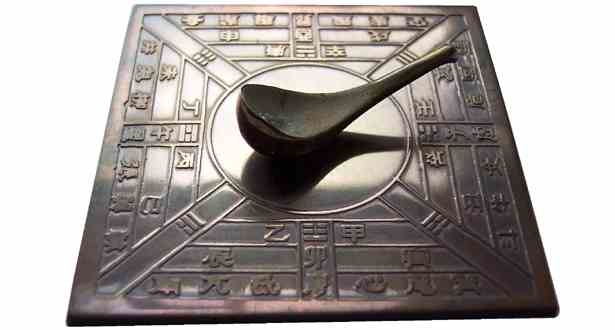 Если черенок ложки привести во вращательное
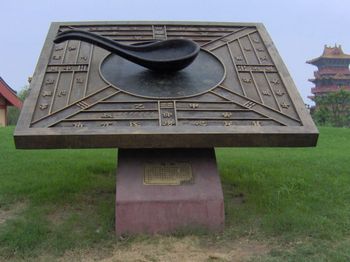 движение, 
а затем немного подождать, 
то остановившаяся стрелка будет указывать точно на юг.
Колесни́ца, ука́зывающая на юг — первый навигационный прибор, работающий по принципу обратной связи.
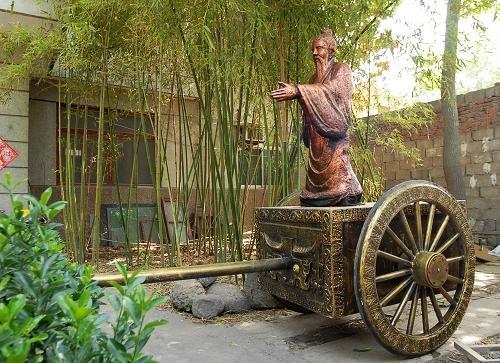 На колеснице была смонтирована фигурка человека, которая, независимо от направления движения самой колесницы, указывала вытянутой рукой на юг.
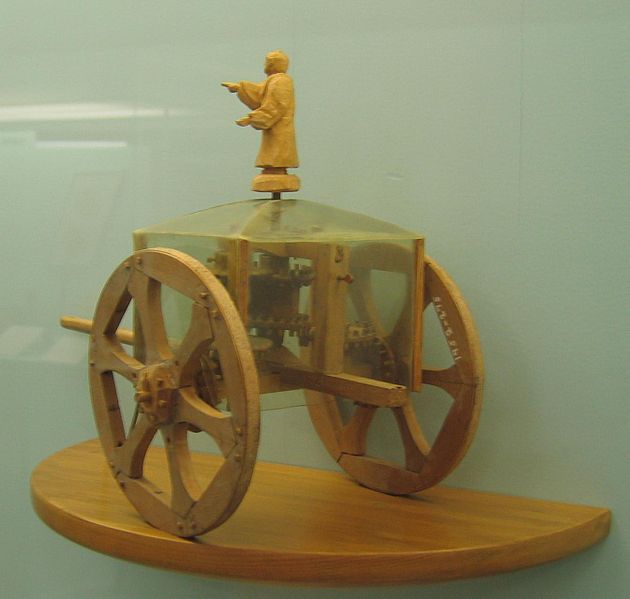 С давних пор существует традиция называть румбы по-голландски:
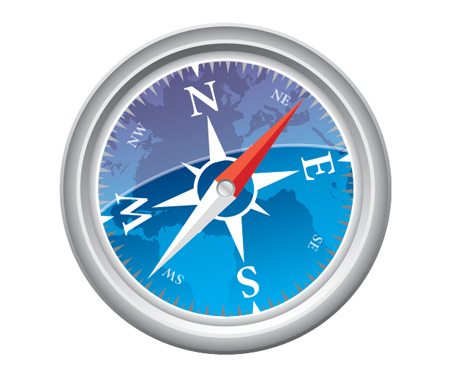 север — норд (noord), юг — зюйд (zuiden), восток — ост (ost), запад — вест (west).
Именно поэтому на некоторых компасах северное направление помечено буквой N, 
а южное — S.
Стороны горизонта